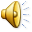 Jak dbać o zęby?
Bardzo ważne jest regularne mycie zębów przynajmniej 2 razy dziennie od 2 do 3 minut – po śniadaniu i przed snem.
Na szczoteczkę nakładamy około 2 cm pasty z fluorem. Szczoteczka powinna mieć wygodną rączkę i miękkie   włosie.Co 2-3 miesiące należy wymienić ją na nową.
Ważne jest, żeby nie jeść między posiłkami,  przekąsek, które oblepiają zęby.
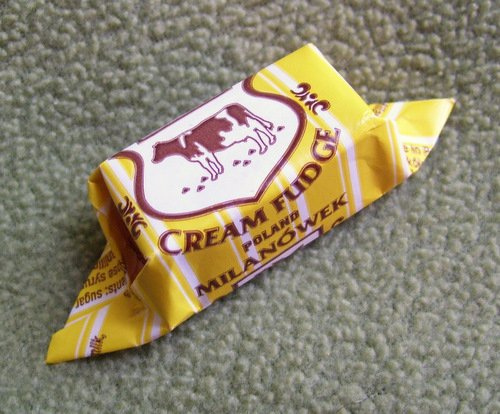 Pokarmy wzmacniające zęby
Po jedzeniu kwaśnych pokarmów należy przepłukać buzię  wodą i nie myć zębów przez  co najmniej pół  godziny.
Należy regularnie chodzić do dentystyna wizyty kontrolne co pół roku i leczyć chore zęby
Pamiętaj!
Zdrowie Twoich zębów zależy od Ciebie.
Bibliografia:W prezentacji wykorzystano zasoby internetowe stron:www.pl.wikipedia.org https://www.youtube.com/watch https://www.google.pl/search?q=higiena+jamy+ustnej  http://www.poradnikzdrowie.pl/
Dziękuję za uwagę!
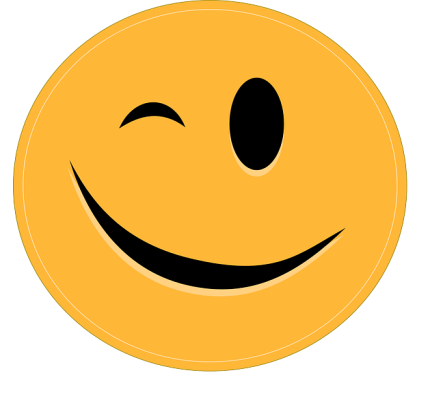